СЭЛЭНГЭ АЙМГИЙН 2019 ОНЫ ЖИЛИЙН ЭЦСИЙН НИЙГЭМ, ЭДИЙН ЗАСГИЙН ТАНИЛЦУУЛГА
Илтгэгч: Д.Гүндэгмаа /Статистикийн хэлтсийн дарга/
www.Selenge.nso.mn
ЭРХЭМ ЗОРИЛГО
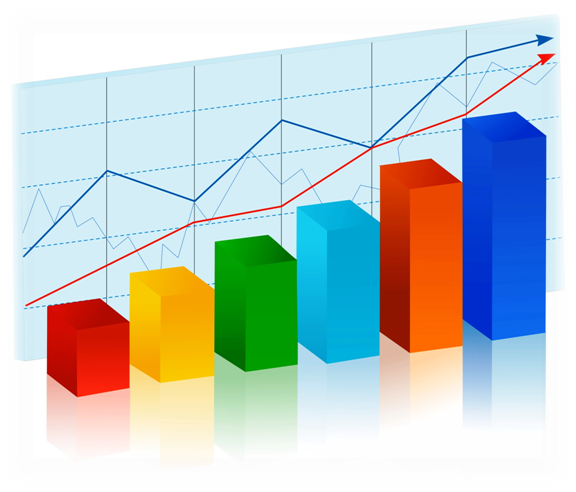 Улс төрийн аливаа нөлөөлөлд автахгүйгээр эдийн засаг, нийгэм, хүн ам зүйн талаархи шинжлэх ухааны арга зүйгээр тооцсон, статистикийн үнэн бодит мэдээлэл, судалгаагаар төр, засаг, иргэн байгууллагад адил тэгш үйлчлэхэд оршино.
www.Selenge.nso.mn
I. ЕРӨНХИЙ МЭДЭЭЛЭЛ
Төрийн сангийн мэргэжилтэн, эдийн засагч
Багийн Засаг дарга
Аймгийн Статистикийн хэлтэс
www.Selenge.nso.mn
ЕРӨНХИЙ МЭДЭЭЛЭЛ
Тайлант онд албан ёсны статистикийн 47  мэдээг давхардсан тоогоор 236 удаа холбогдох байгууллага, сумдаас гаргуулан авч нэгтгэн ҮСХ-нд дамжуулсан. Түүнчлэн захиргааны статистикийн буюу орон нутгийн түвшинд нэгтгэн боловсруулж тархаах 89 төрлийн мэдээг 26 байгууллагаас 526 орчим удаагийн давтамжтайгаар авсан байна.
	Өрхөд суурилсан судалгааг  1 068 өрхийг хамруулсан.
www.Selenge.nso.mn
II. ХҮН АМ
www.Selenge.nso.mn
2019 оны суурин хүн амын тоо
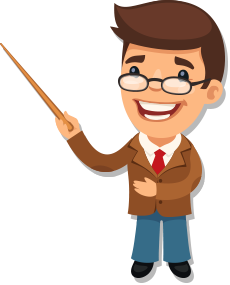 Хамгийн бага хүн амтай баг нь Орхонтуул сумын Хонгор-Овоо баг
3 654
Хамгийн их хүн амтай баг нь Сүхбаатар сумын Боргүвээ баг
587
www.Selenge.nso.mn
Хүн амын нас, хүйсийн бүтэц
Ахмад буюу тэтгэврийн насны хүн ам /60 болон түүнээс дээш/
Идэр буюу хөдөлмөрийн насны хүн ам /15-59/
Залуу хүн ам              /0-14 насныхан/
www.Selenge.nso.mn
III. ЭРҮҮЛ МЭНД
Нялхсын эндэгдэл
Халдварт өвчин
Халдварт өвчин
IY. ХӨДӨӨ АЖ АХУЙ 
                              МАЛ АЖ АХУЙ
www.Selenge.nso.mn
МАЛ АЖ АХУЙ
2019
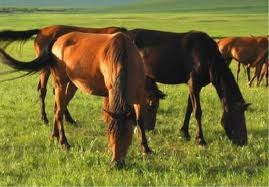 2018
2019
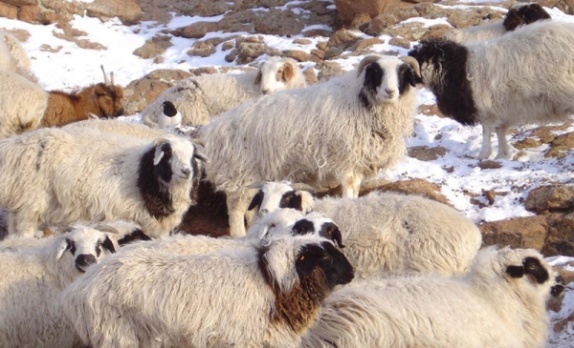 2018
2019
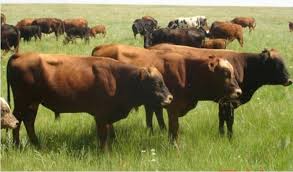 2018
2019
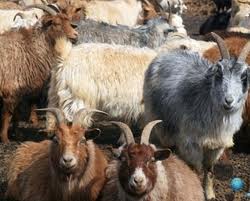 2018
2019
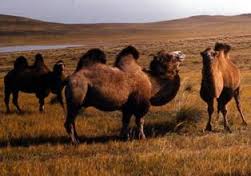 2018
www.Selenge.nso.mn
Мал сүргийн бүтэц
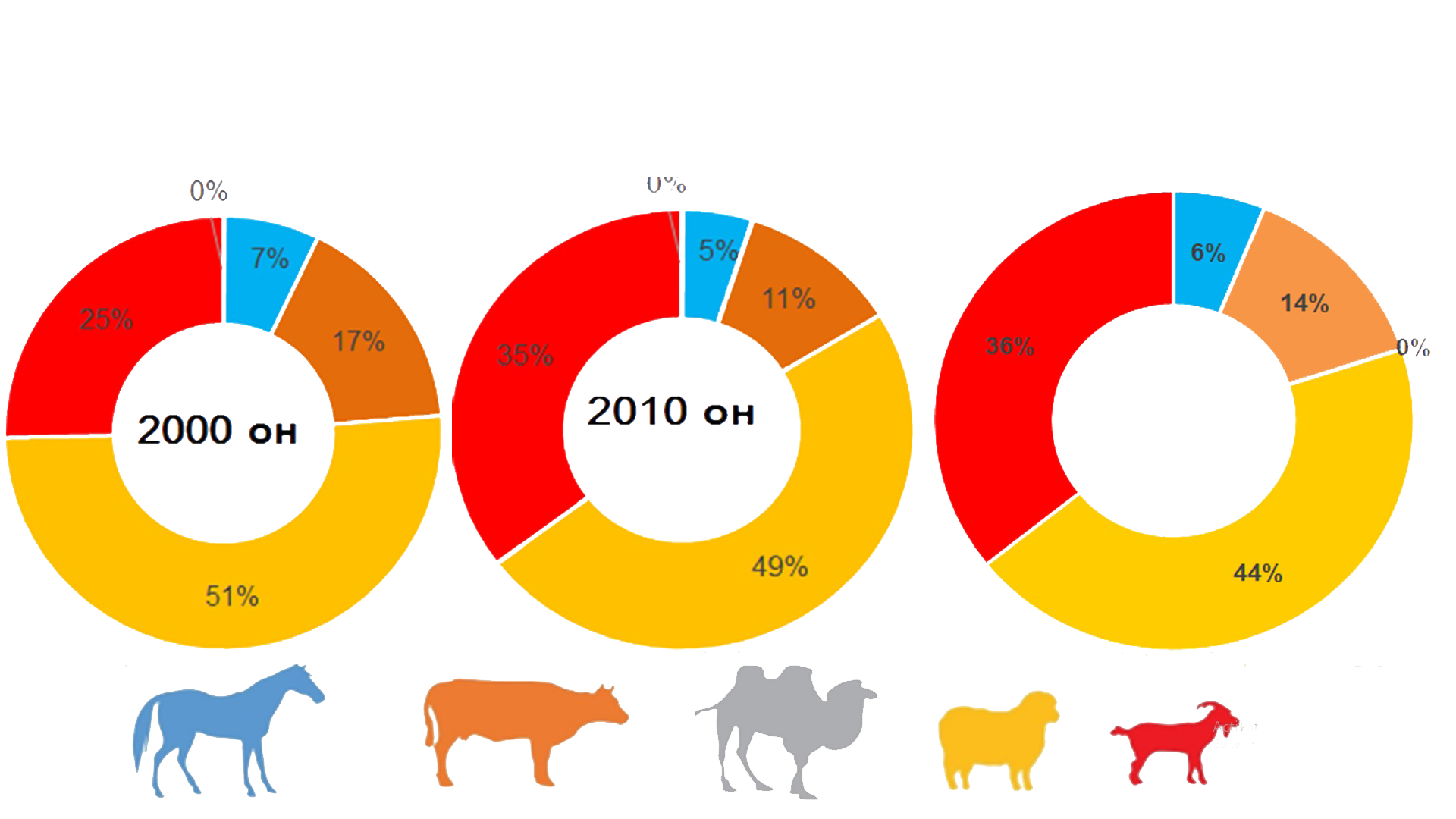 2019 он
www.Selenge.nso.mn
БЭЛЧЭЭРИЙН ДААЦЫН СУДАЛГАА
2019 оны байдлаар 100 га бэлчээрийн талбайд 197.7 толгой мал оногдож байна. Энэ нь 100 га-д оногдох малын тооны хэвийн хэмжээнээс даруй 2.8 дахин их байгааг харуулж байна. Үүнийг 2018 онтой харьцуулахад 0.2 –ooр өссөн байна.
Сумдаар авч үзвэл Сэлэнгэ аймгийн төв Сүхбаатар сумын бэлчээрийн даац 75.5 дахин их хэтэрсэн байна. Харин Шаамар 6.0 дахин их, Мандал сум 4.5 дахин  хэтэрсэн байна.
www.Selenge.nso.mn
ГАЗАР ТАРИАЛАН
СЭЛЭНГЭ АЙМГИЙН 2019 ОНД ХУРААН АВСАН УРГАЦ, /Улс, бүсийн дүнд эзлэх хувь/
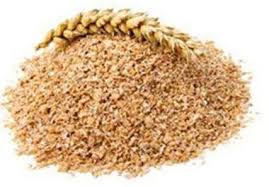 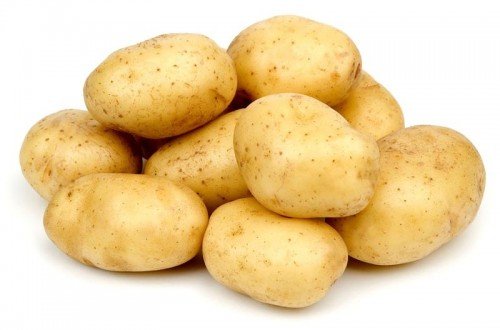 Улсын нийт үр тариан 36.7%
Улсын нийт төмсний 17.7%
Төвийн бүсийн нийт үр тарианы 60.2%
Төвийн бүсийн нийт төмсний 23.1%
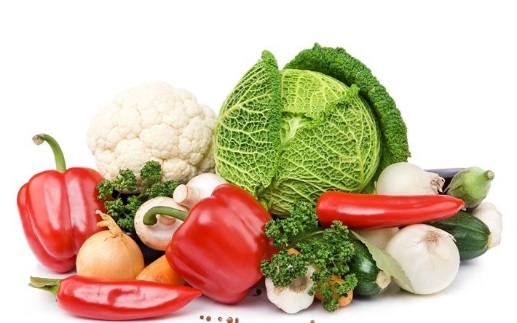 Улсын нийт хүнсний ногооны 32.7%
Төвийн бүсийн нийт хүнсний ногооны 52.4%
www.Selenge.nso.mn
V. БОЛОВСРОЛ
НИЙТ ЕБСУРГУУЛИЙН ТОО - 35
НИЙТ СУРАГЧДЫН ТОО – 20 338
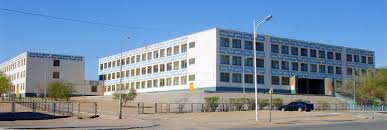 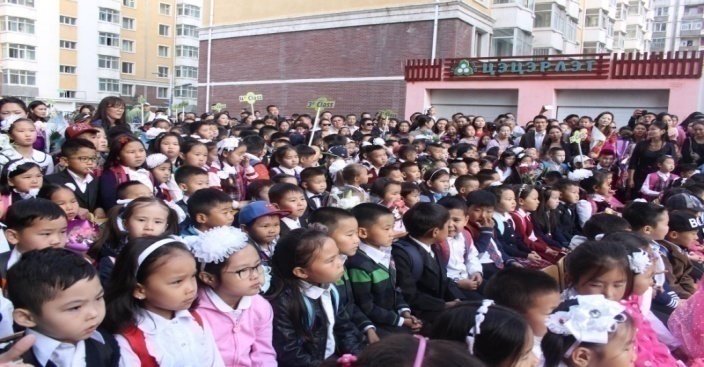 НИЙТ ЕБСУРГУУЛИЙН ҮНДСЭН БАГШИЙН ТОО – 1 075
1 БАГШИД НОГДОХ СУРАГЧ -  18.9
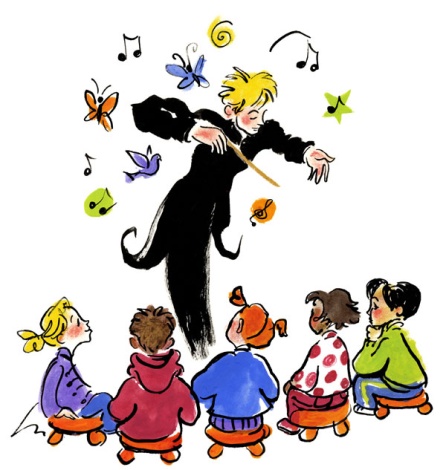 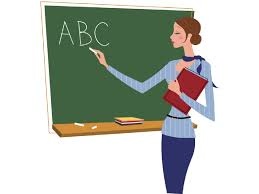 Веб:www.selenge.nso.mn
БОЛОВСРОЛ
ХАМРАГДАЖ БУЙ ХҮҮХДИЙН ТОО – 8 382
НИЙТ ЦЭЦЭРЛЭГИЙН ТОО - 42
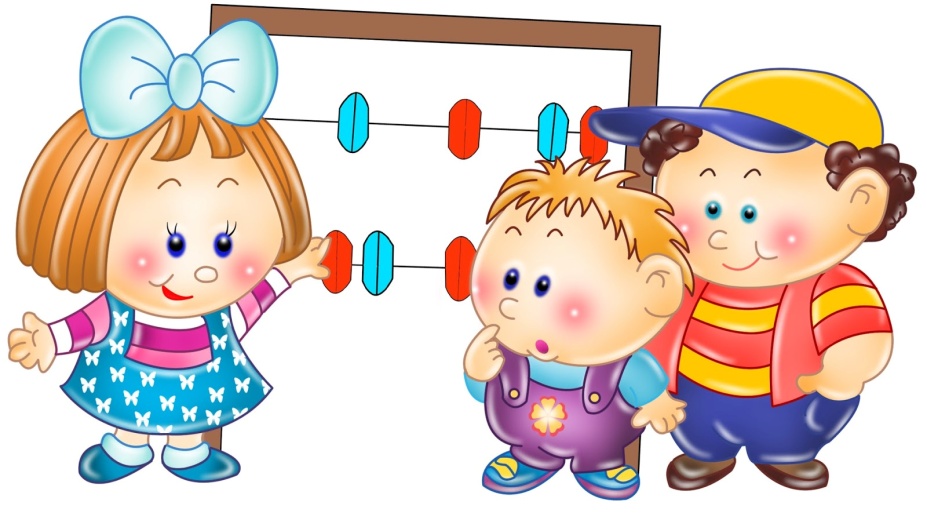 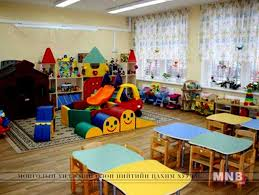 1 БАГШИД НОГДОХ ХҮҮХЭД -  28
ЦЭЦЭРЛЭГИЙН БАГШИЙН ТОО - 299
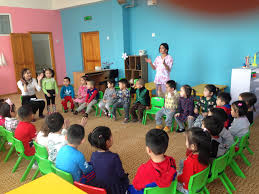 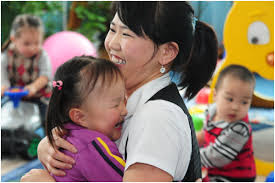 Веб:www.selenge.nso.mn
VI. ХӨДӨЛМӨР ЭРХЛЭЛТ 
Бүртгэлтэй ажилгүйчүүд
2019 оны 12 дугаар сарын эцэст
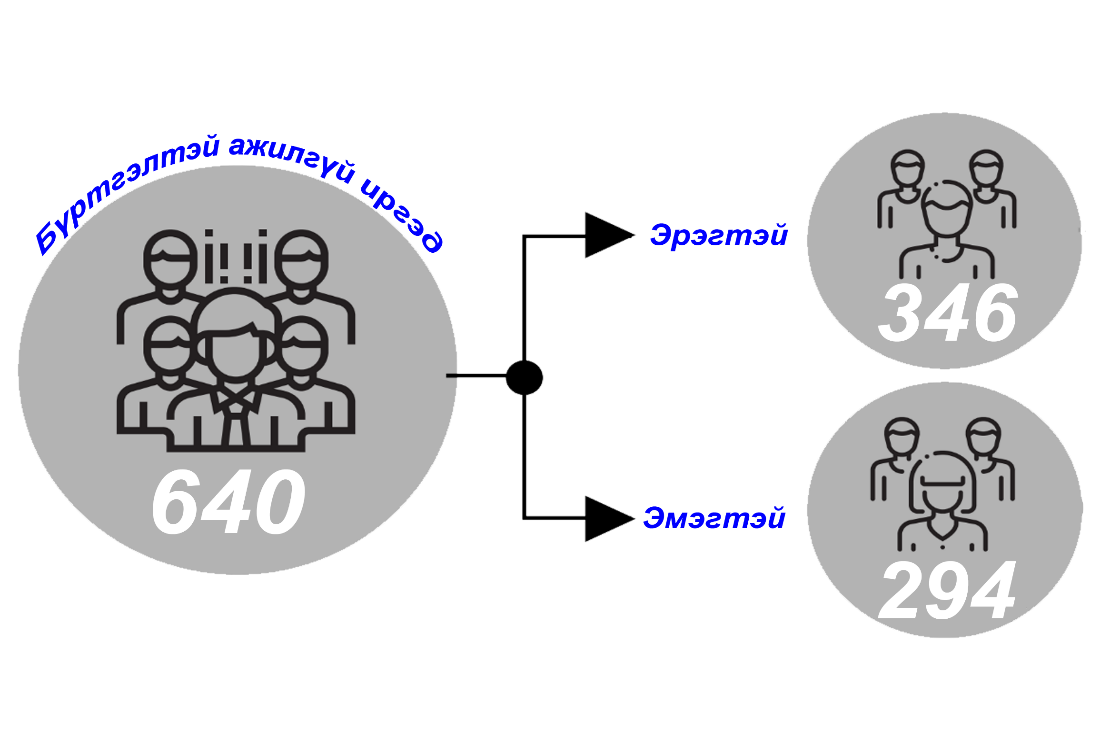 Боловсролоор
Бүртгэлтэй ажилгүйчүүдийн 57.2 хувийг ерөнхий боловсролтой, 24.1 хувийг дээд боловсролтой, 14.1 хувийг мэргэжилтэй ажилчид, 3.8 хувийг тусгай дунд боловсролтой, 0.8 хувийг боловсролгүй хүмүүс эзлэж байна.
Шинээр нэмэгдсэн ажлын байр
Шинээр нэмэгдсэн ажлын байр
VII. НИЙГМИЙН ДААТГАЛ
Нийгмийн даатгалын орлого, сая.төг
www.Selenge.nso.mn
YIII. БҮРТГЭГДСЭН ГЭМТ ХЭРЭГ
2018 он
2019 он
1.5%
779
767
2019 онд бүртгэгдсэн гэмт хэрэг, төрлөөр
Веб:www.selenge.nso.mn
IX. ГААЛЬ
X. БАНК, ТАТВАР
Татварын орлого, сая.төг
www.Selenge.nso.mn
БАНК, ТАТВАР
www.Selenge.nso.mn
БАНК, ТАТВАР
www.Selenge.nso.mn
ХI. ДОТООДЫН НИЙТ БҮТЭЭГДЭХҮҮН
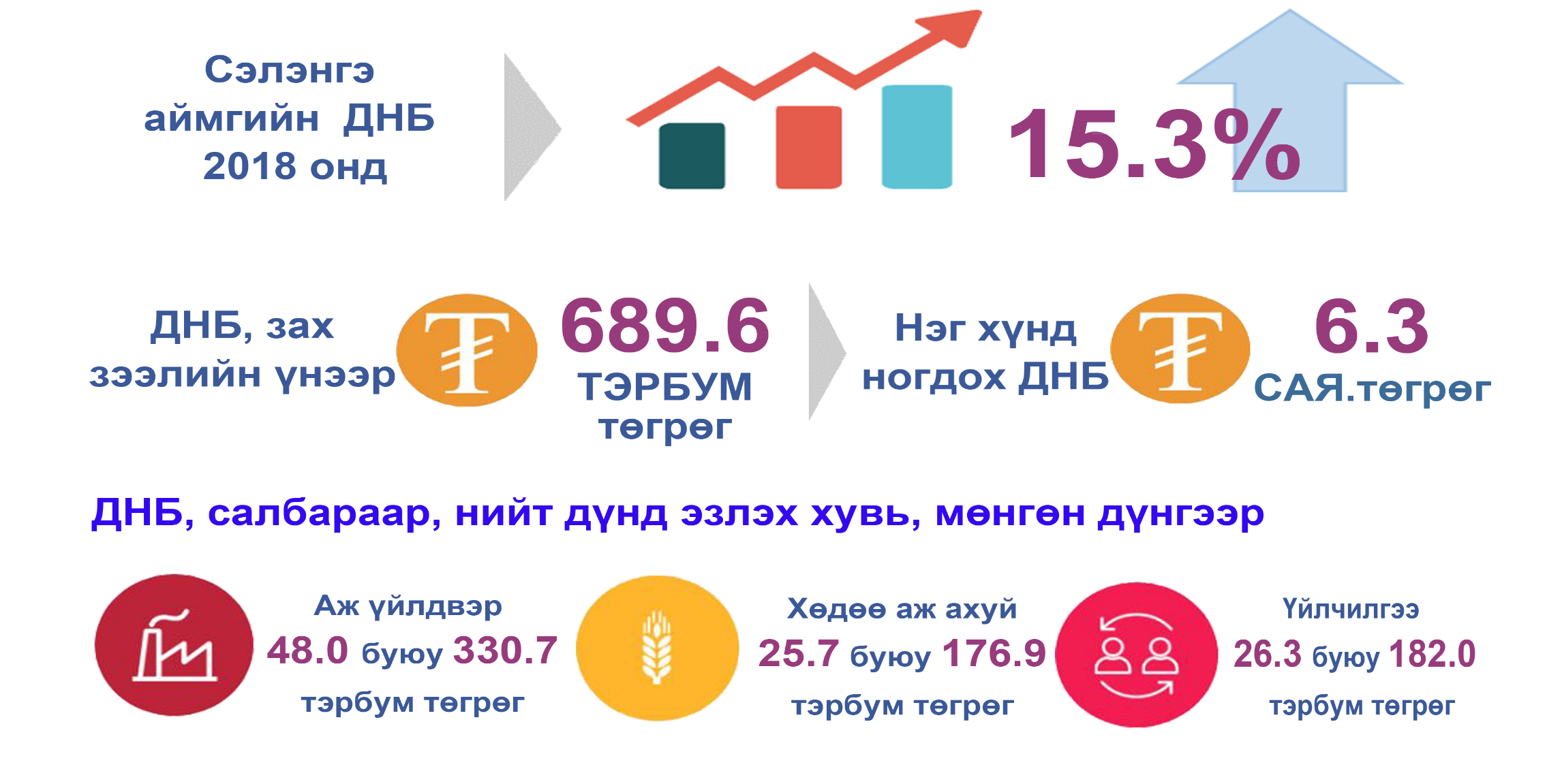 www.Selenge.nso.mn
АЖ ҮЙЛДВЭР
Аж үйлдвэрийн салбарын бүтээгдэхүүн  нийт үйлдвэрлэлт 462.2 тэрбум төгрөг
Аж үйлдвэрийн салбарын бүтээгдэхүүн  нийт борлуулалт 515.1 тэрбум төгрөг
Өмнөх оны мөн үеээс бүтээгдэхүүн үйлдвэрлэлт 22.6 хувиар, борлуулалт 31.8 хувиар өссөн үзүүлэлттэй байна.
www.Selenge.nso.mn
Анхаарал хандуулсанд баярлалаа.
Сэлэнгэ аймгийн Статистикийн хэлтэс
Вэб хуудас: www.Selenge.nso.mn
И-мэйл: Selenge@nso.mn
Утас: 7036-2449, 7036-2047
Selenge.nso.mn